An Innovative Approach to Mapping Vehicle Classification Data
13 th TRB National Transportation Planning Applications Conference
Session 22 : Speed Data-ing
May 12, 2011
Steve Farnsworth – Texas Transportation Institute
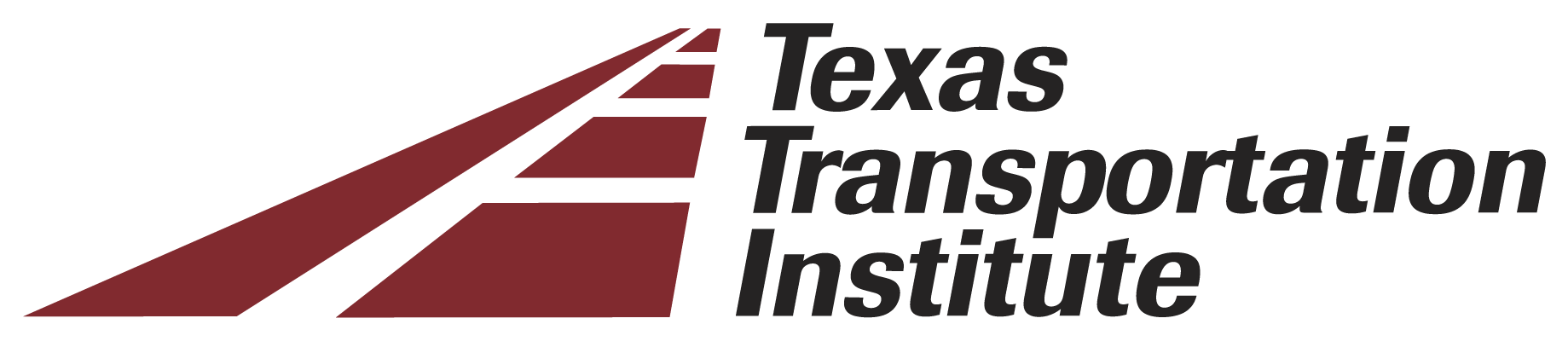 Background
Texas Department of Transportation (TxDOT) Travel Survey Program
Commercial Vehicle
Workplace
Household
External
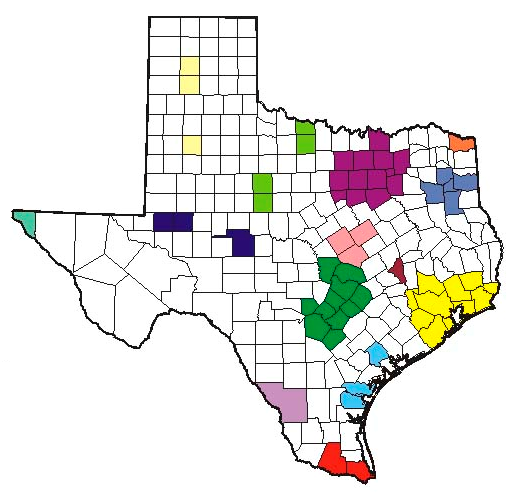 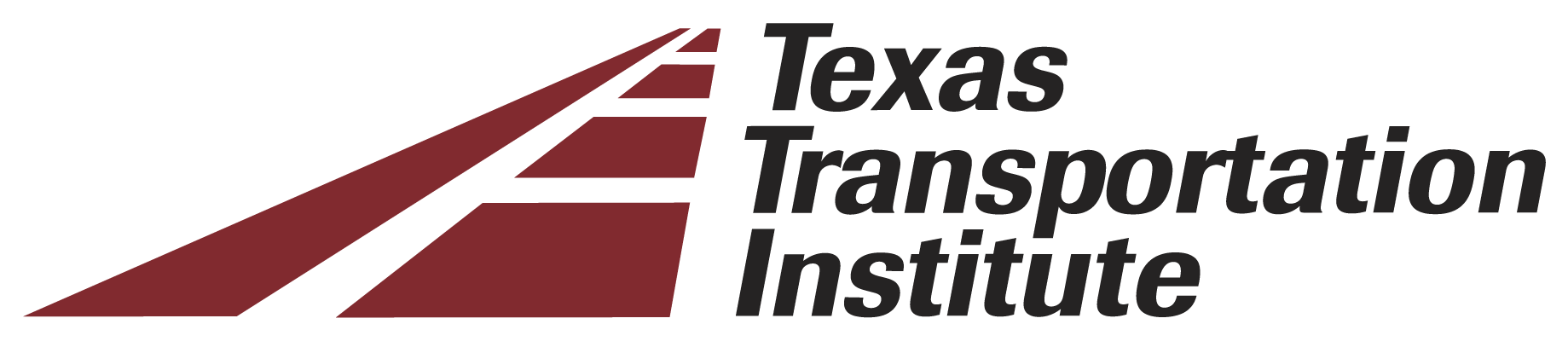 2
DataCollection
Classification count data is collected
For 24-hour period
In both directions
Grouped in 15-minute increments*

Number of locations varies by urban area size
Sites grouped by functional class
Sites randomly selected
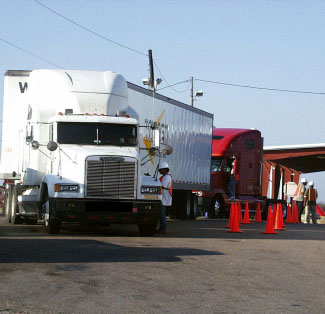 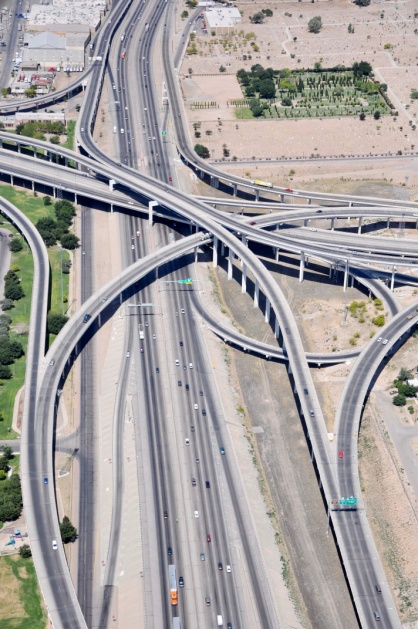 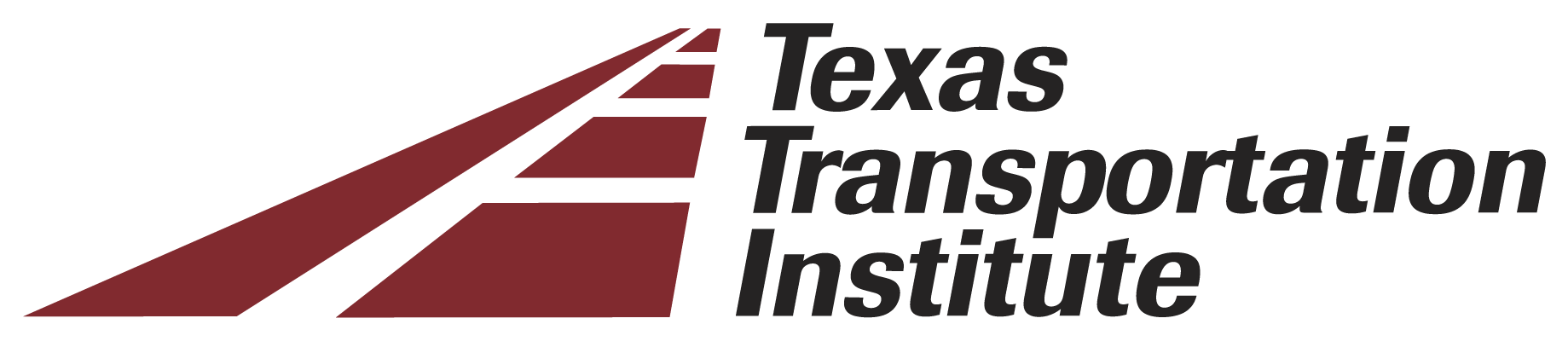 3
Mapping Development
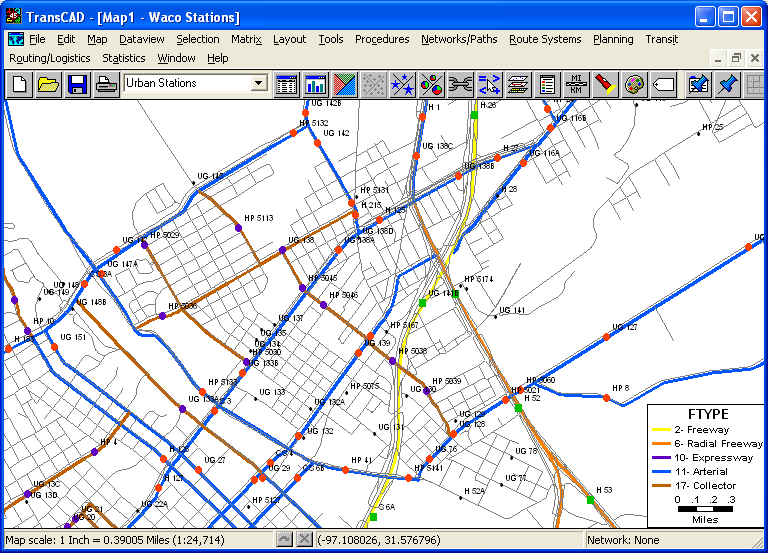 Needed method to convey results
Ease of use for various entities
Functionality
Adaptable
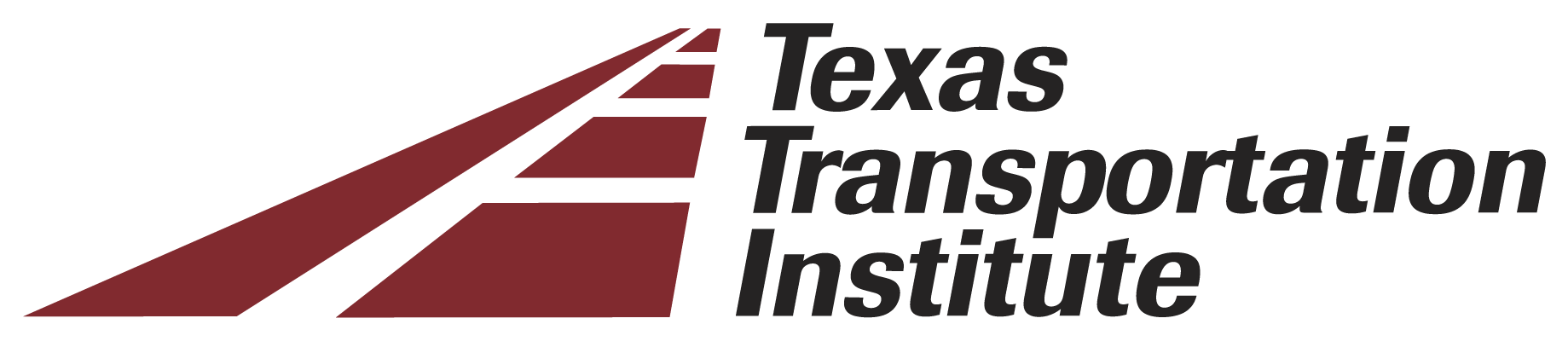 4
Mapping Application
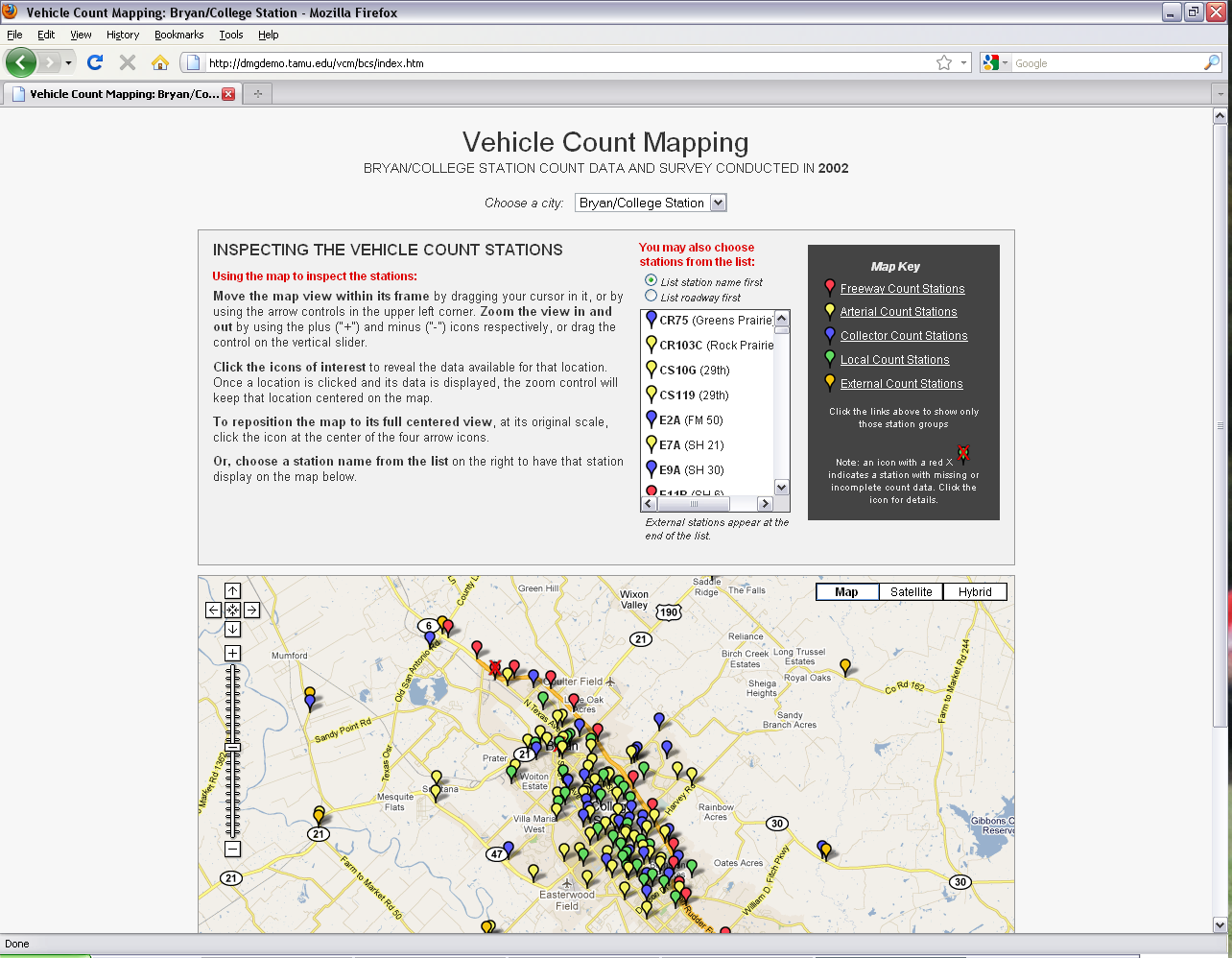 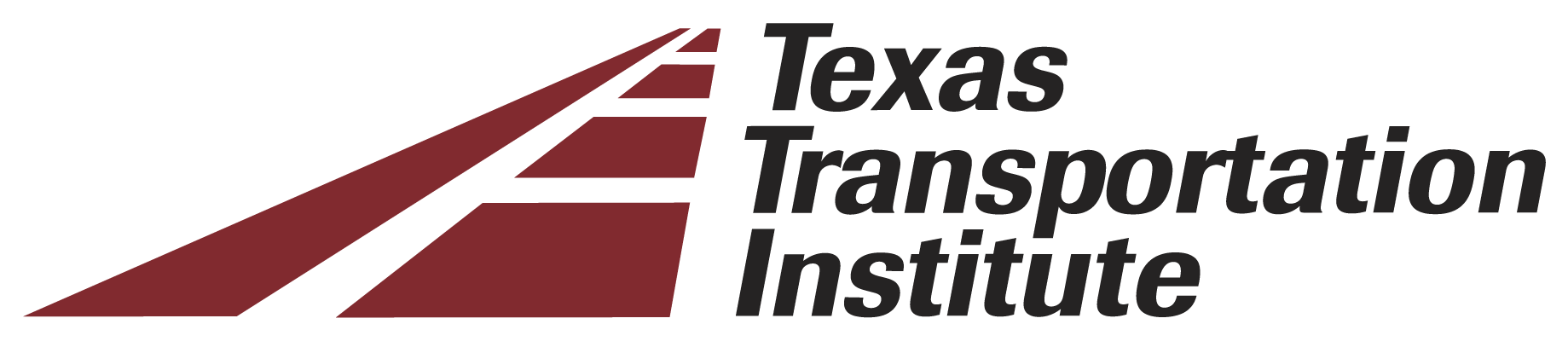 5
[Speaker Notes: Map will be hyperlinked to internet site where map is hosted.

If no (or slow) internet, skip slide 6 and proceed with slide 7.]
Questions?
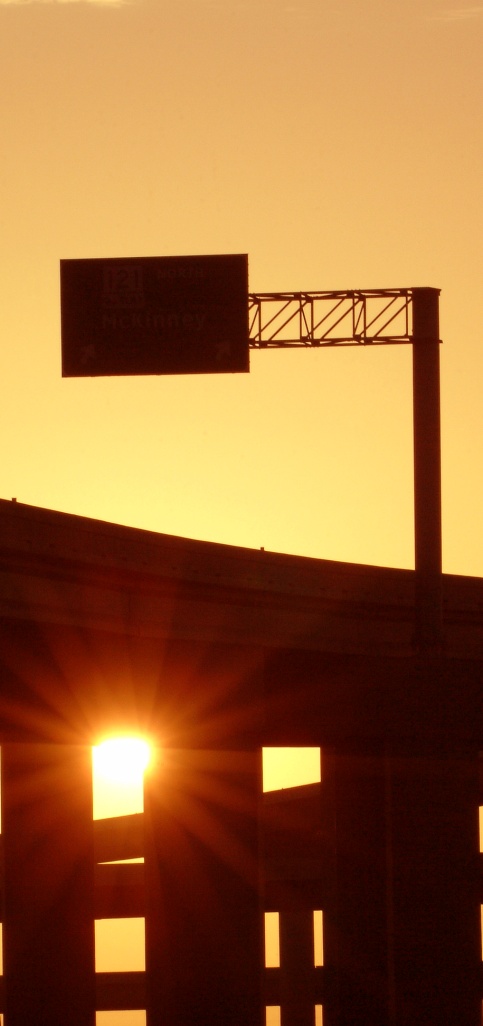 Steve Farnsworth
	Texas Transportation Institute
	(979) 862-4927
	s-farnsworth44@tamu.edu
6
Mapping Overview
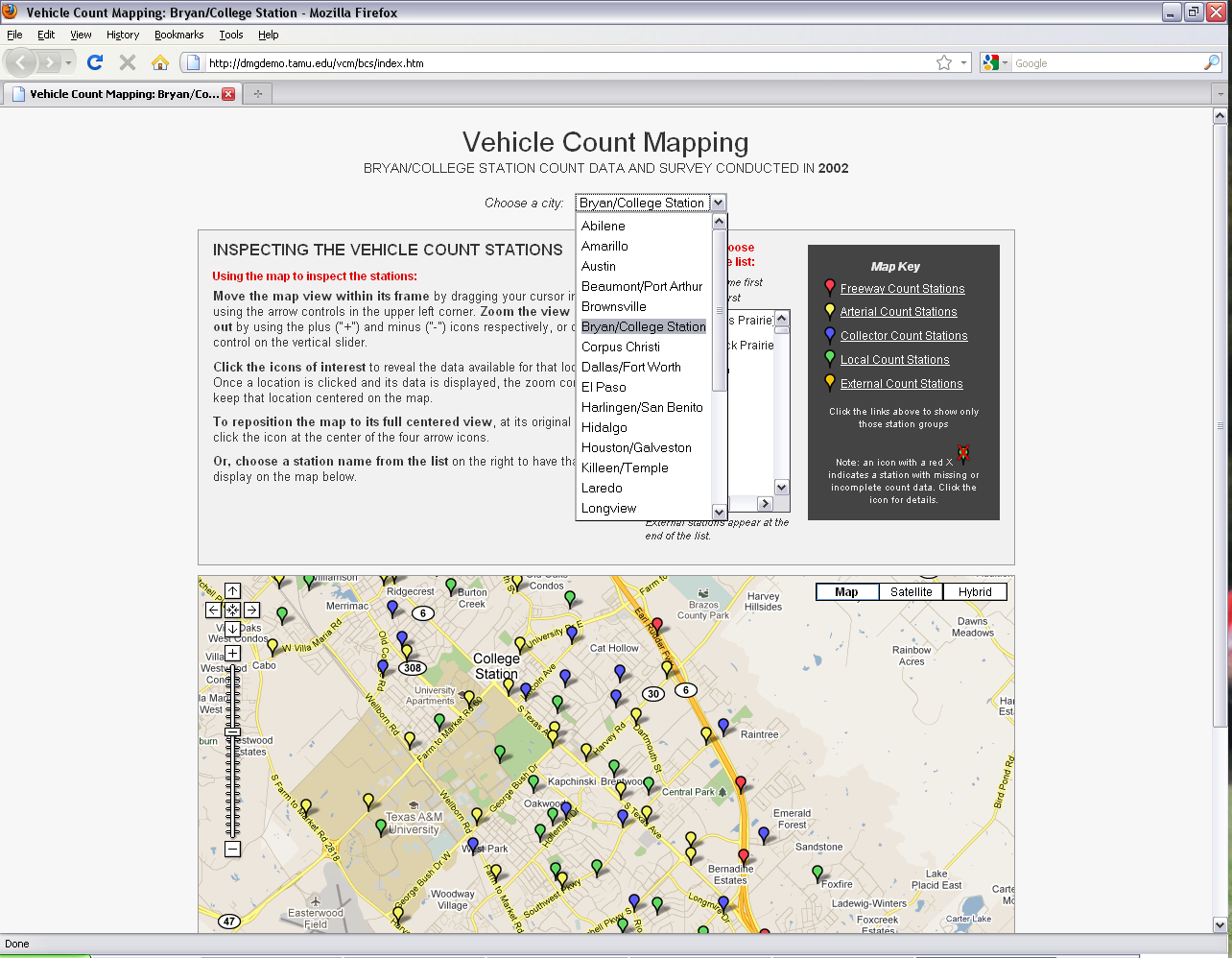 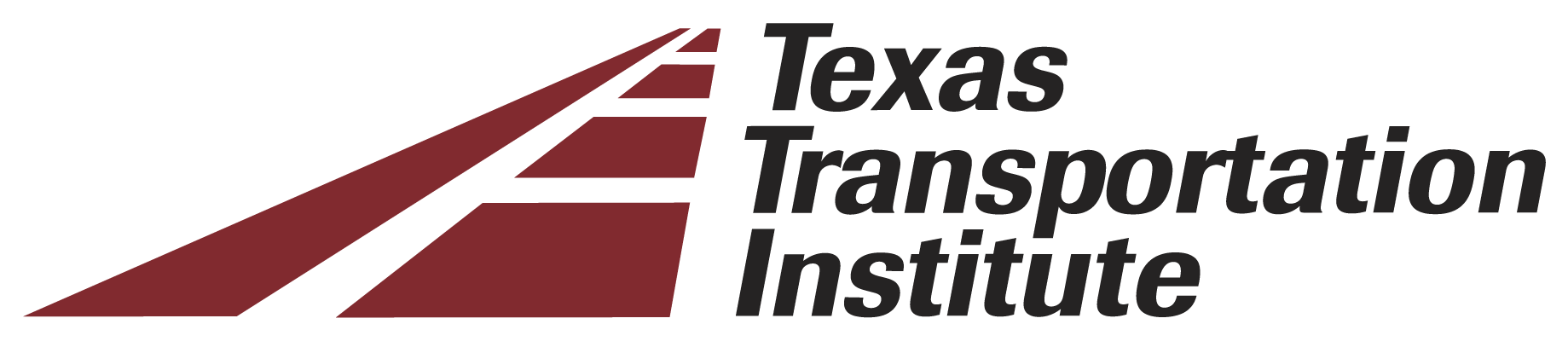 7
Mapping Overview
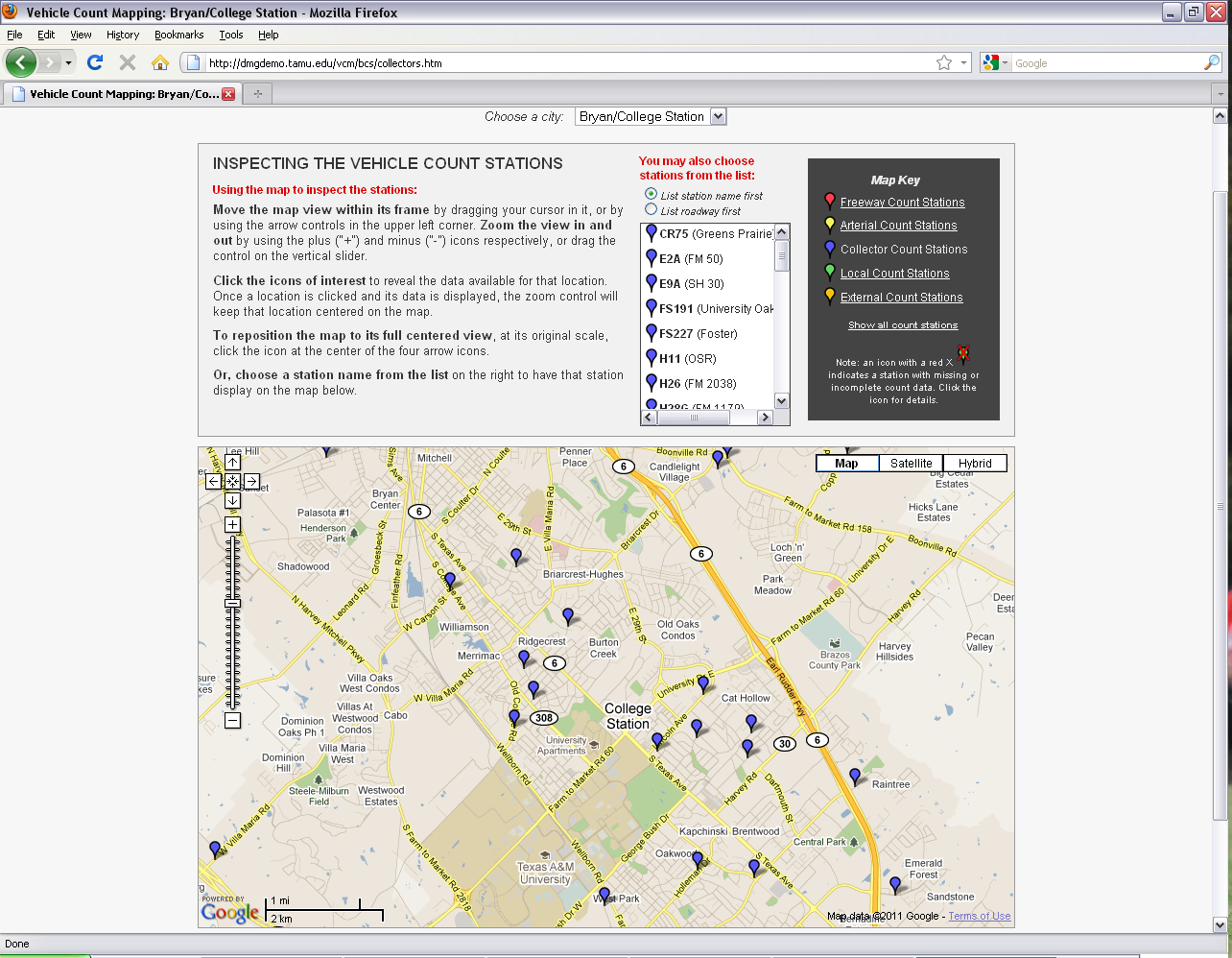 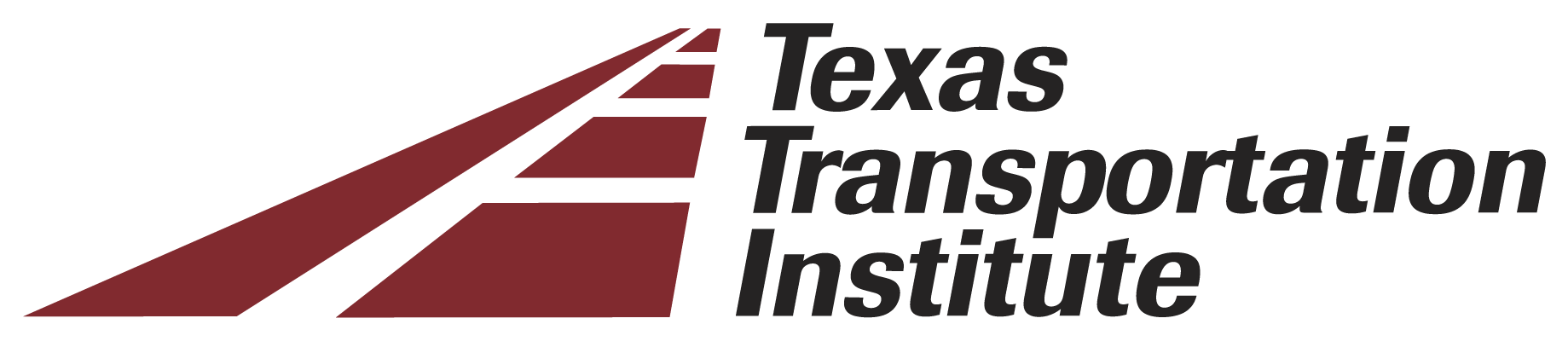 8
Mapping Overview
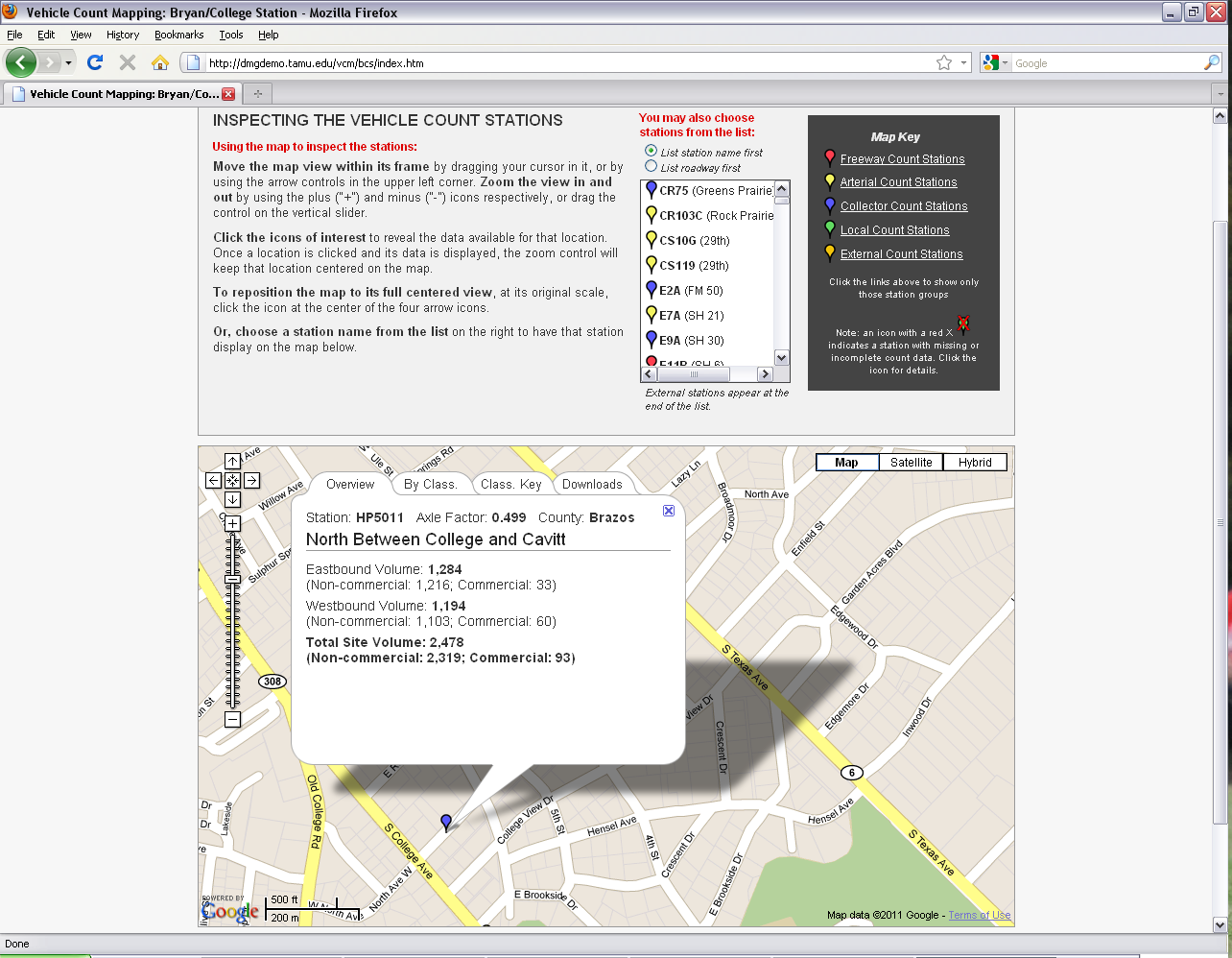 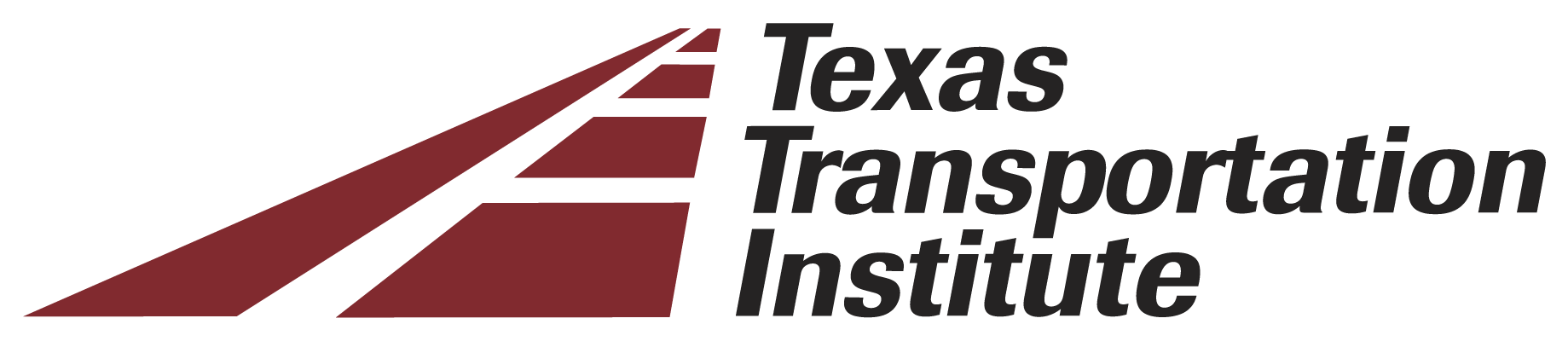 9
Mapping Overview
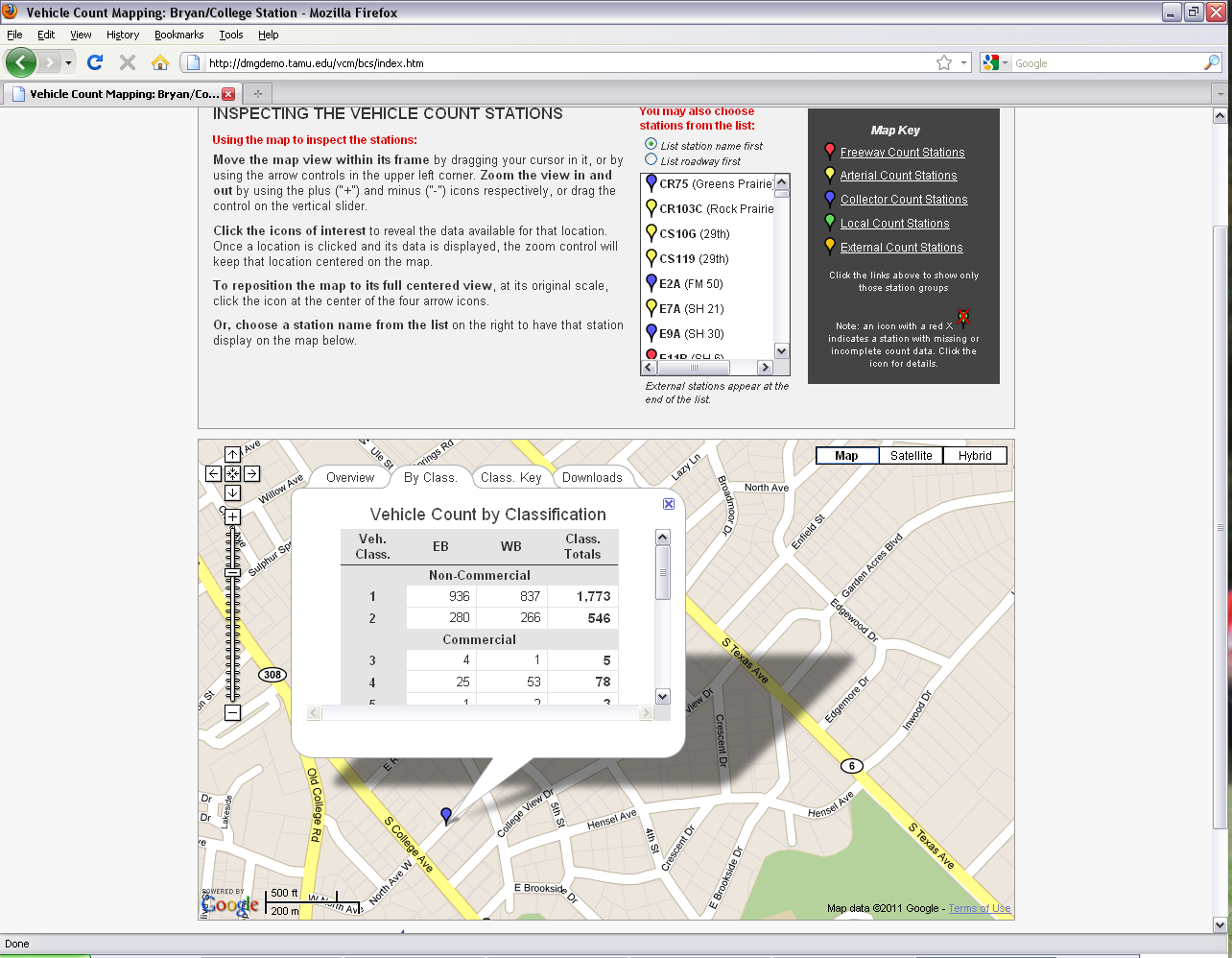 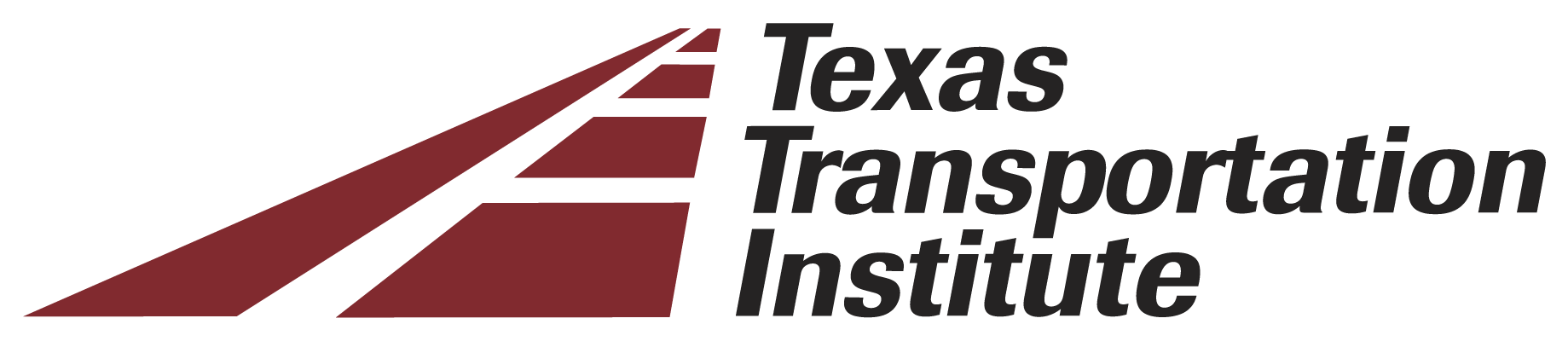 10
Mapping Overview
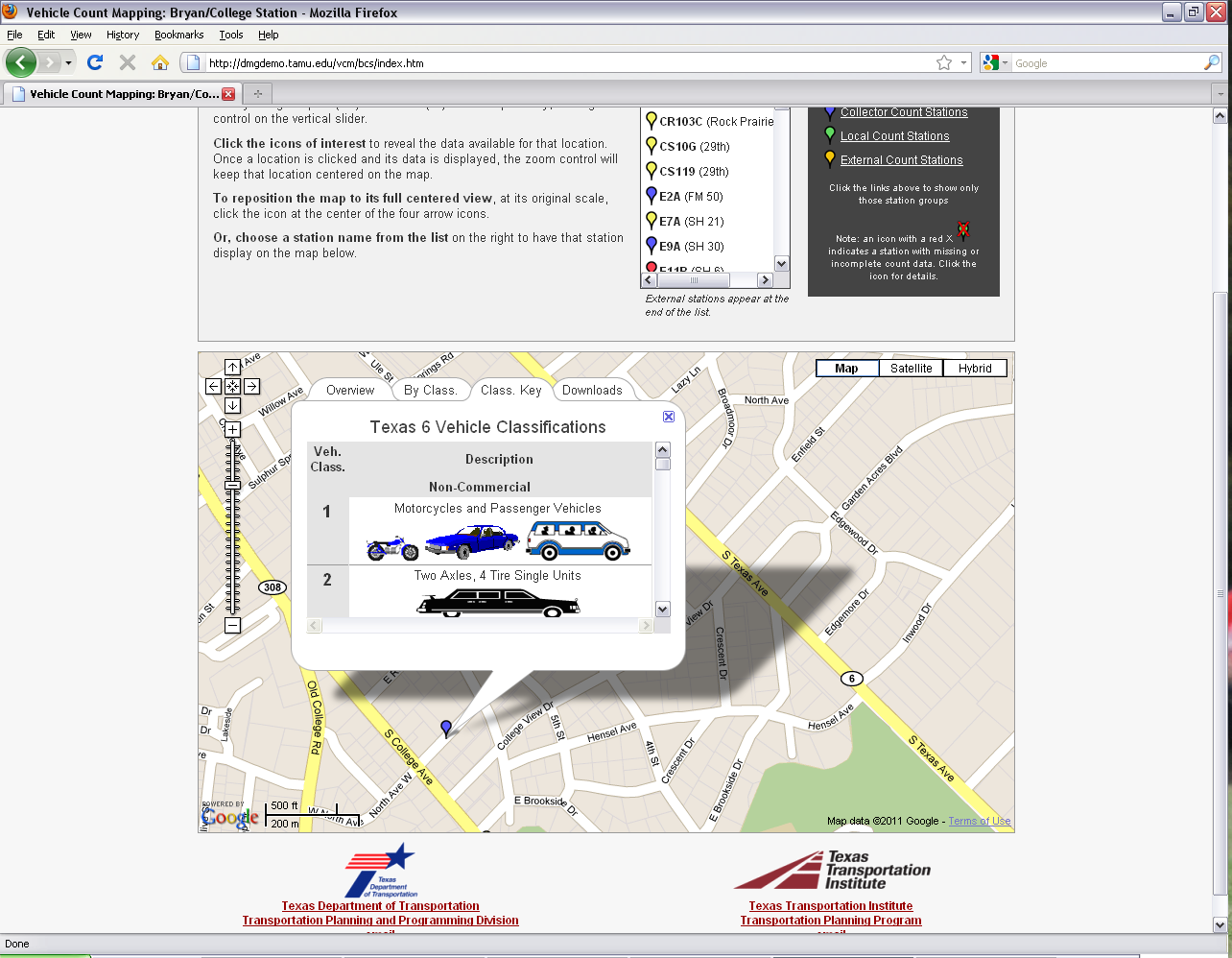 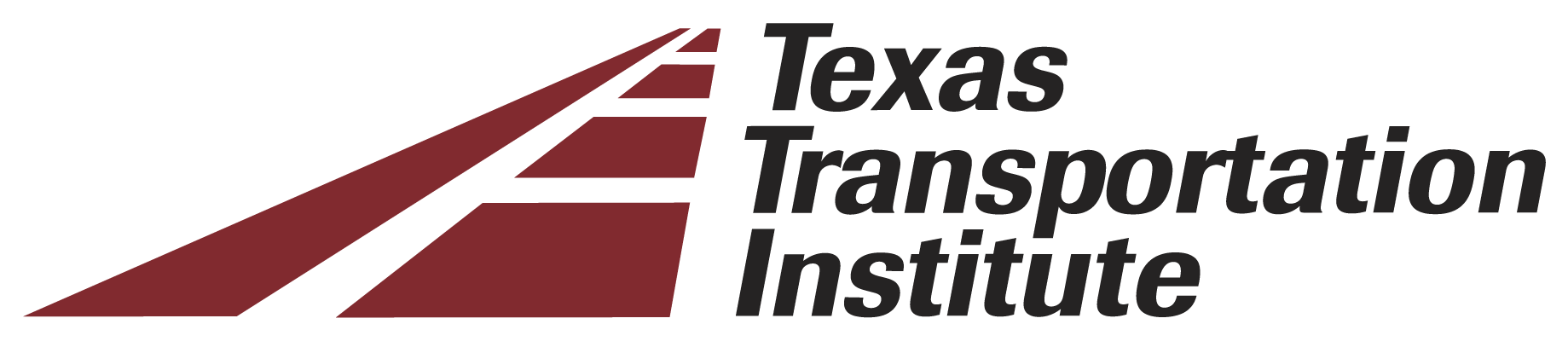 11
Mapping Overview
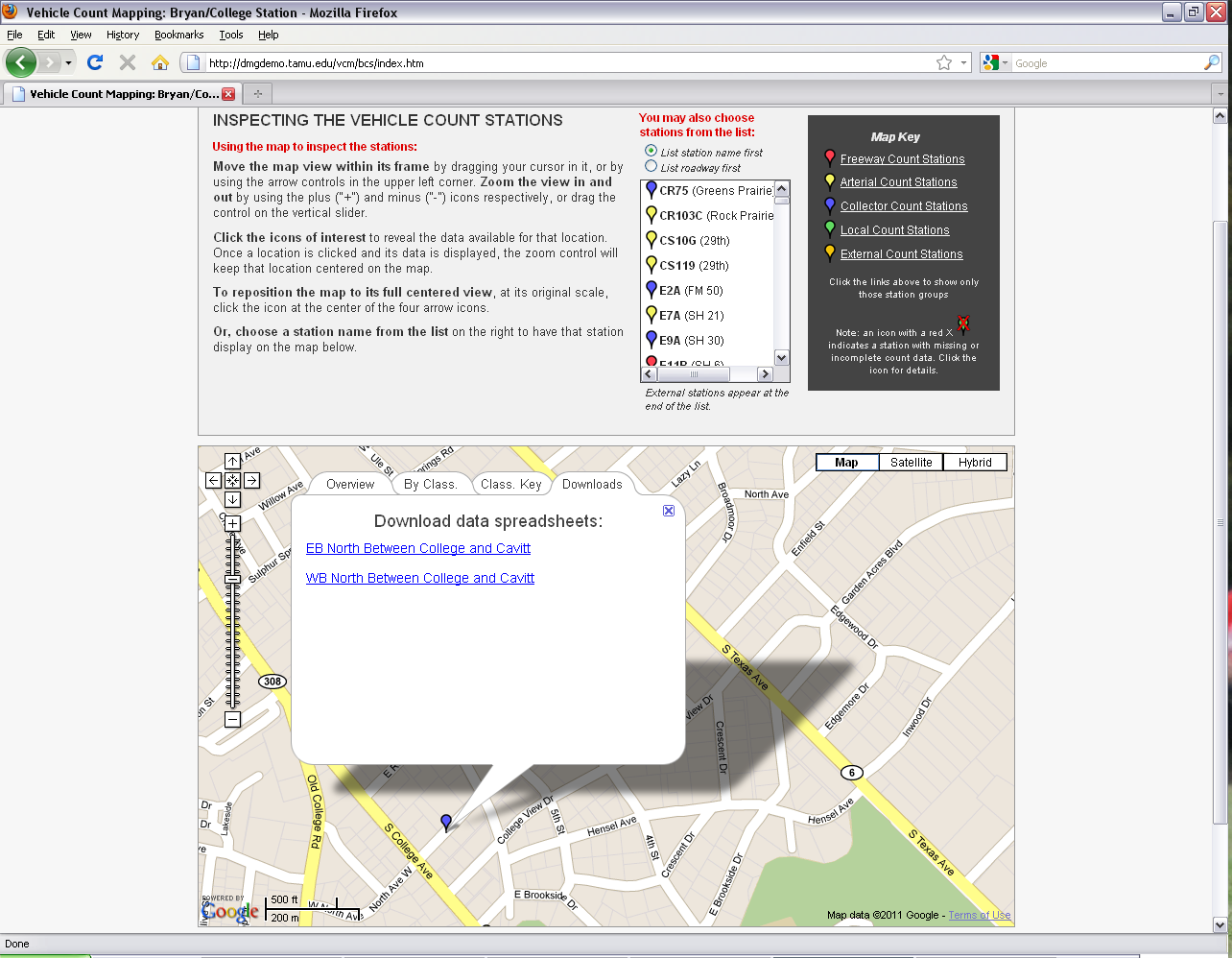 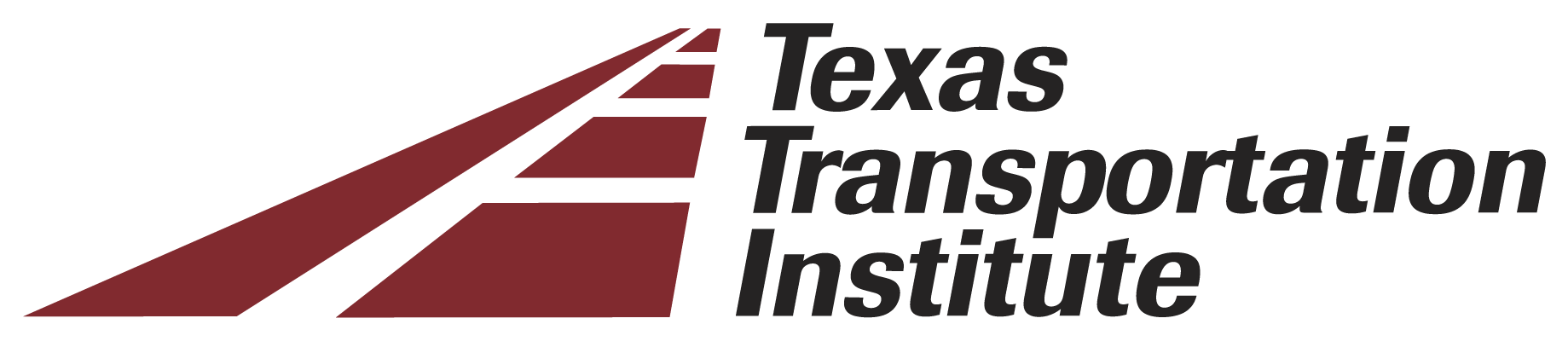 12
Mapping Overview
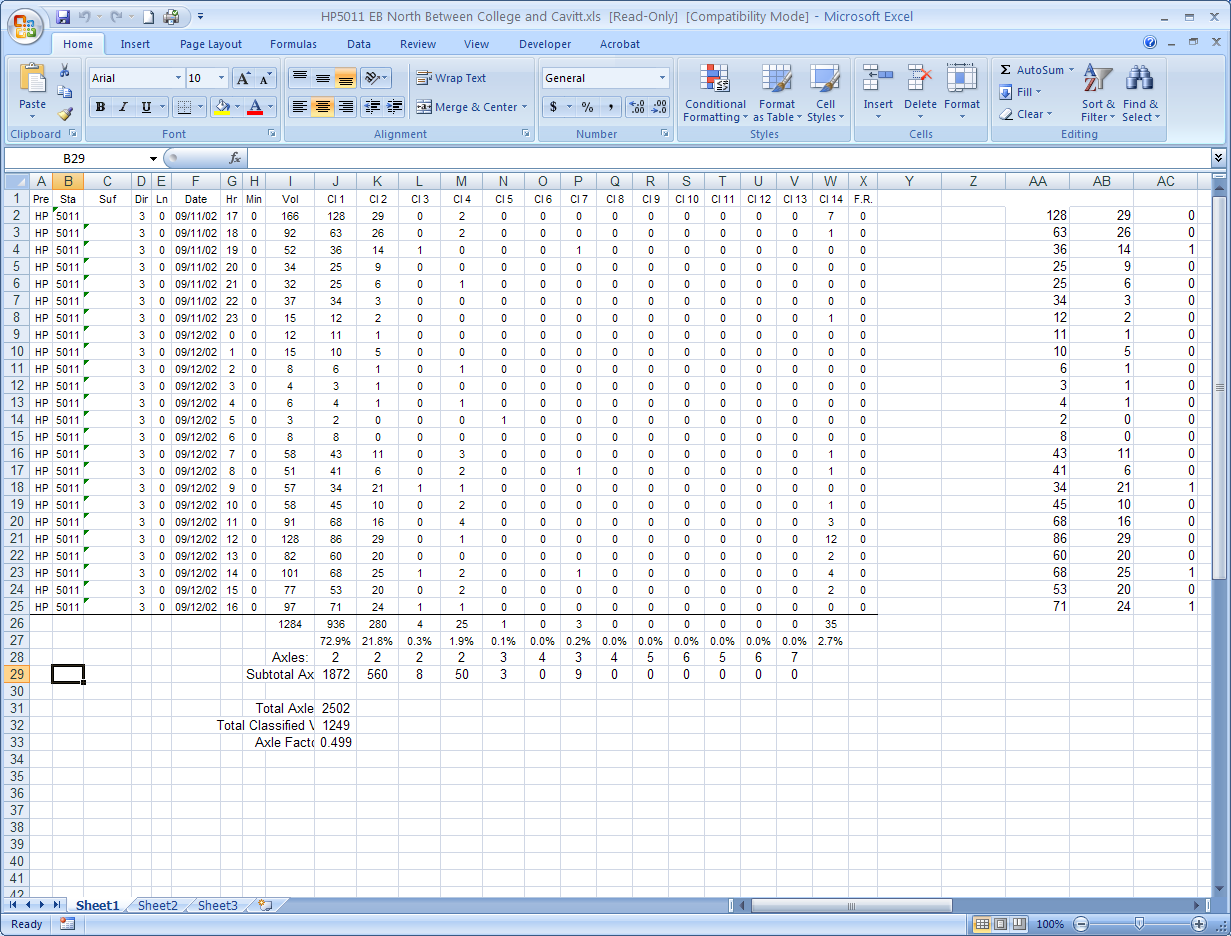 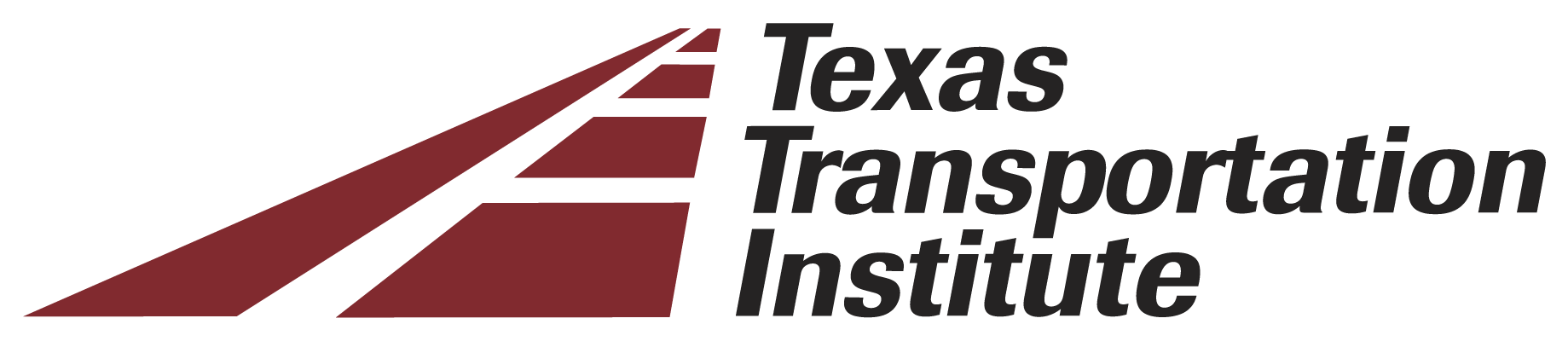 13
Mapping Overview
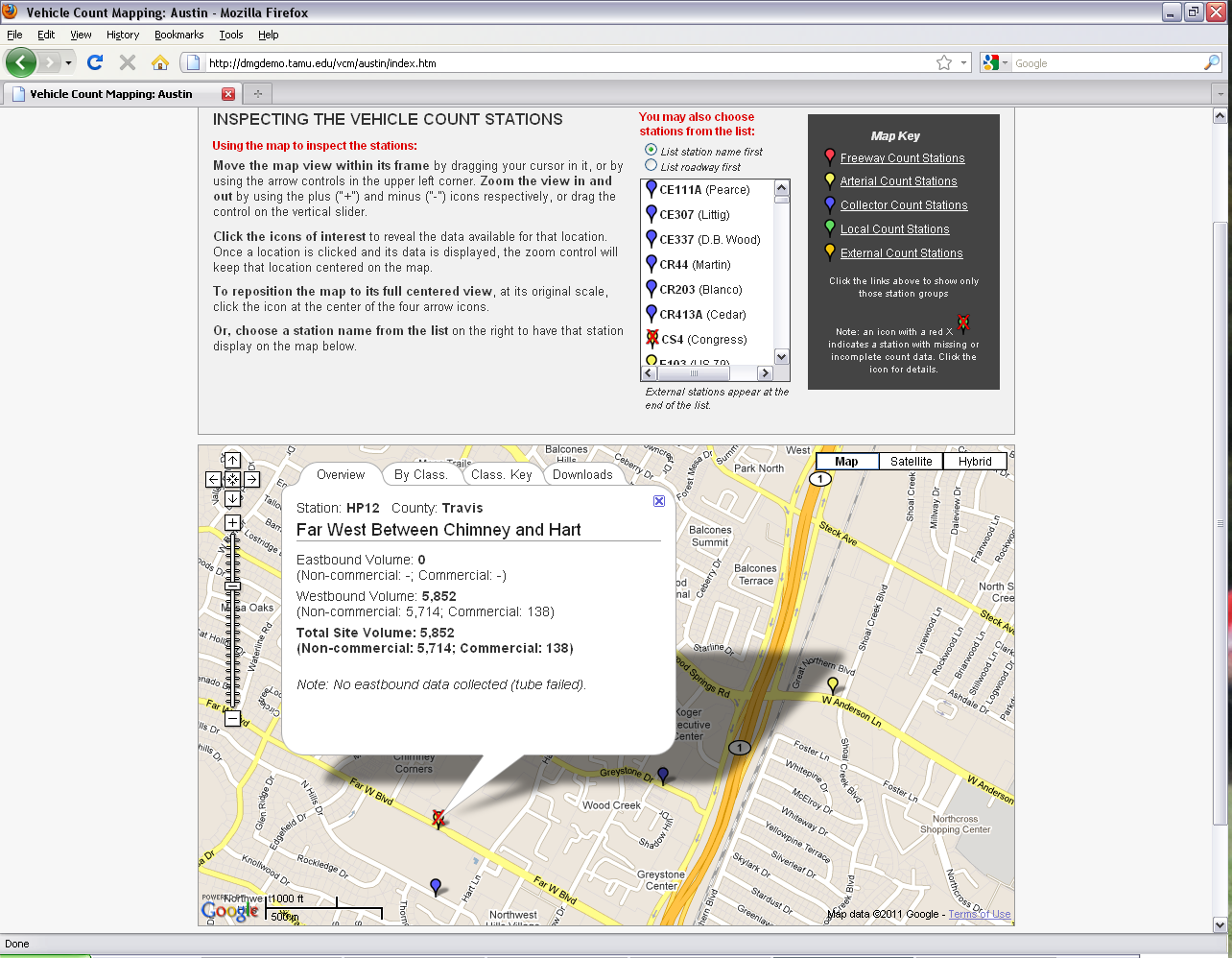 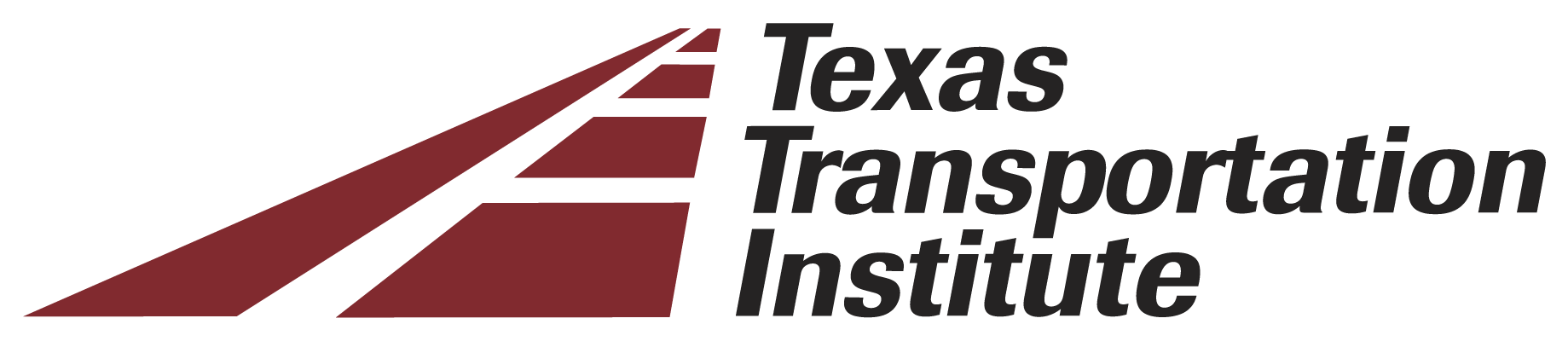 14
Questions?
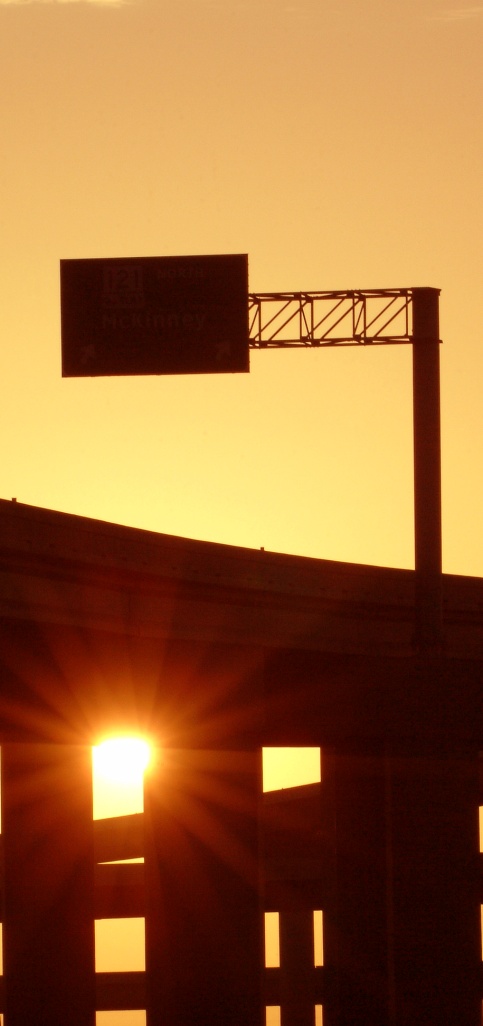 Steve Farnsworth
	Texas Transportation Institute
	(979) 862-4927
	s-farnsworth44@tamu.edu
15